7.a
GOSAT and GOSAT-2 update
Kei SHIOMI (JAXA)
GSICS Annual Meeting 2024, UVN-S Breakout Session, EUMETSAT, Darmstadt / Hybrid, March 13, 2024
GOSAT and GOSAT-2 satellites
GOSAT-2 (2018~)
GOSAT (2009~)
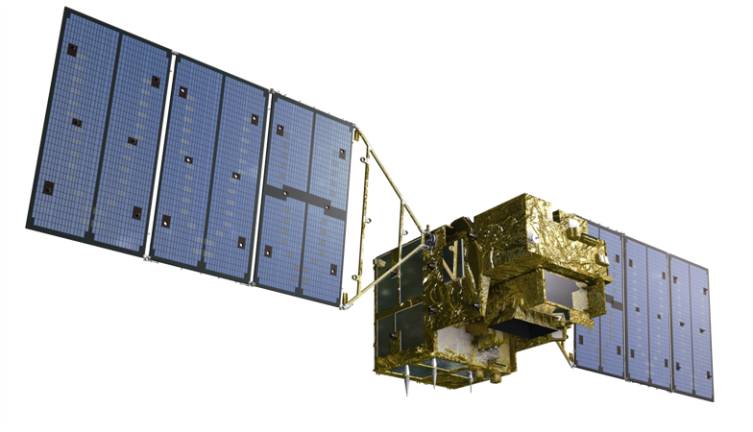 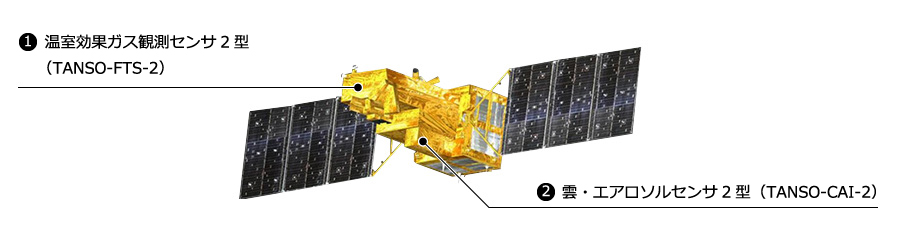 FTS-2
CAI-2
FTS-2
O2A(0.76mm)
WCO2,CH4(1.6mm)
SCO2, CO (2mm)
2 TIR bands (5-15mm)
High spectral resolution 0.2cm-1
Enhanced pointing mechanisms
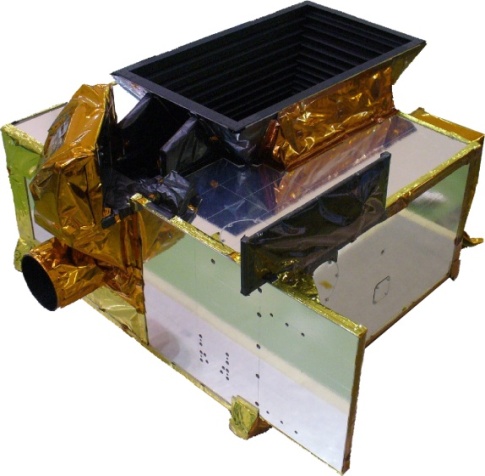 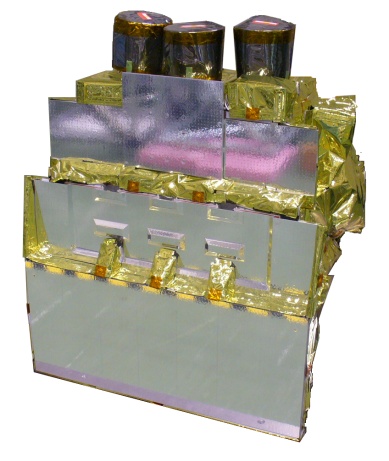 FTS
O2A(0.76mm)
WCO2,CH4(1.6mm)
SCO2(2mm)
TIR (5-15mm)
High spectral resolution 0.2cm-1
Pointing mechanism
CAI
UV-SWIR
4 bands linear array
Nadir view
CAI-2
UV-SWIR
10 bands linear array
5 forward view bands, 5 backward view bands
GOSAT and GOSAT-2 status
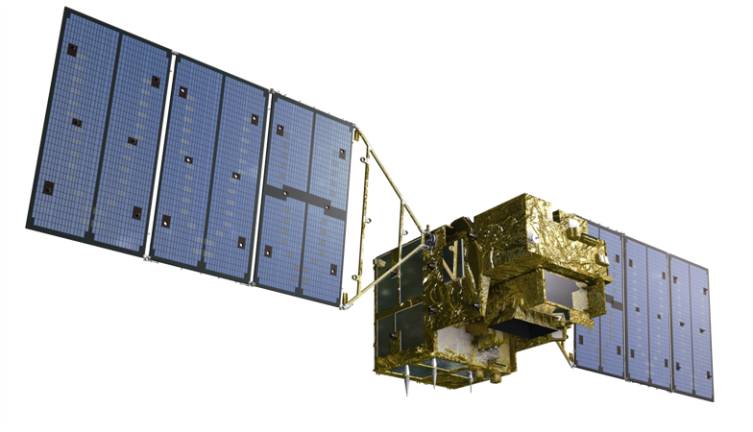 Intense target observations 
using flexible and  
wide angle pointing 

Oct30,2024, 5-year operation review.
The operation has been extended.

Calibration  
Feb. 2021, anomaly occurred in the solar diffuser plate mechanism. The solar irradiance calibration has been suspended since then, Lunar calibration is normal.

Level 1 V220.221 (scheduled in Mar. 2024)
TIR calibration updated in large-AT angles (V220.220)
SWIR radiometric degradation update (V220.221)
Long term (15-year Jan. 2024) 
calibrated and validated dataset

Satellite Condition
Enough fuel to operate for at least another 10-year
All four batteries are healthy

Level 1 V300.300 (released in March 2023)
Best-estimate radiance spectra using TSIS-HSRS and long-term vicarious-calibration data.

JAXA Level 2 Partial Column product V3
GOSAT (14-year ) and GOSAT-2 (4-year) 
Lite (csv format) and HDF with averaging kernels.
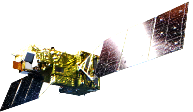 3
Calibration strategy
4
GOSAT solar diffuser calibration as on-orbit main calibrator
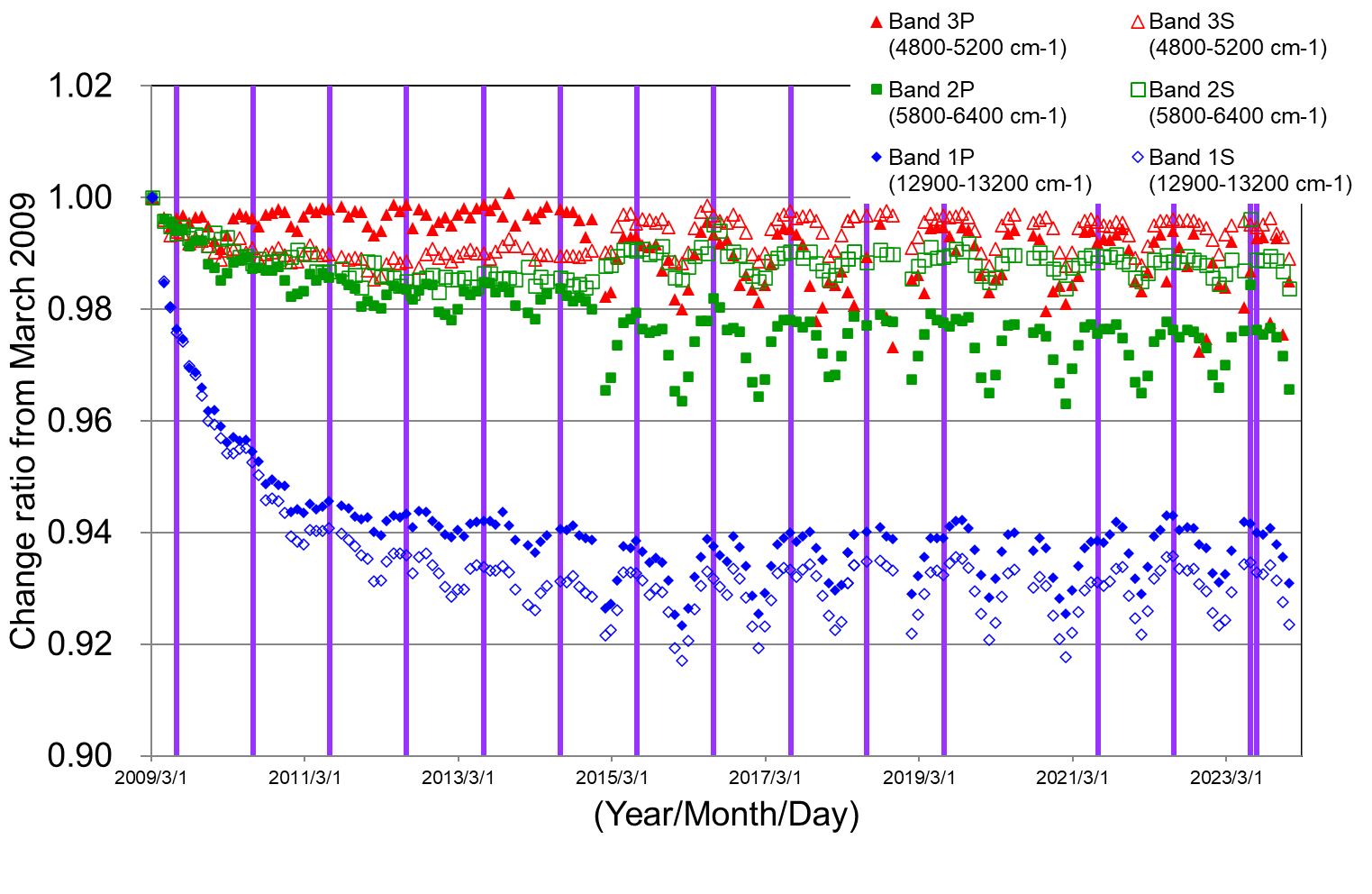 GOSAT backside diffuser is exposed only once a month 

Over 15 years

High-spectral resolution

Collaborated with TSIS team
The GOSAT radiance degradation curve was estimated from solar diffuser calibration. 
This curve will be scaled to the Railroad Valley Vicarious Calibration results over 15 years.
5
GOSAT-2/FTS-2 lunar calibration as on-orbit main calibrator
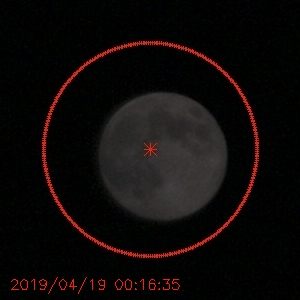 Moon
GOSAT-2 Lunar Calibrations are operated in two days around full moon (phase angle ~ ±7-8 [deg]).
■day1 : Waxing gibbous moon
Keep looking at the moon, integrate for 4 [sec] per sounding and observes 10-30 soundings.
Used for the evaluation of radiometric degradation.
FTS-2 modulation efficiency depends on orbital ambient temperature, so, we only used the timing② data.
FTS-2 footprint
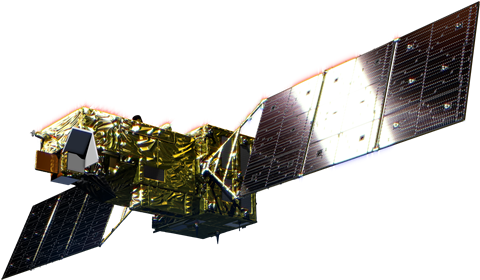 Moon
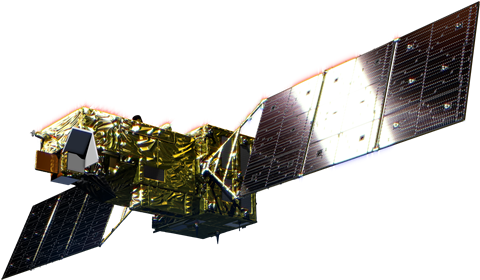 integrate 4 [sec] each sounding
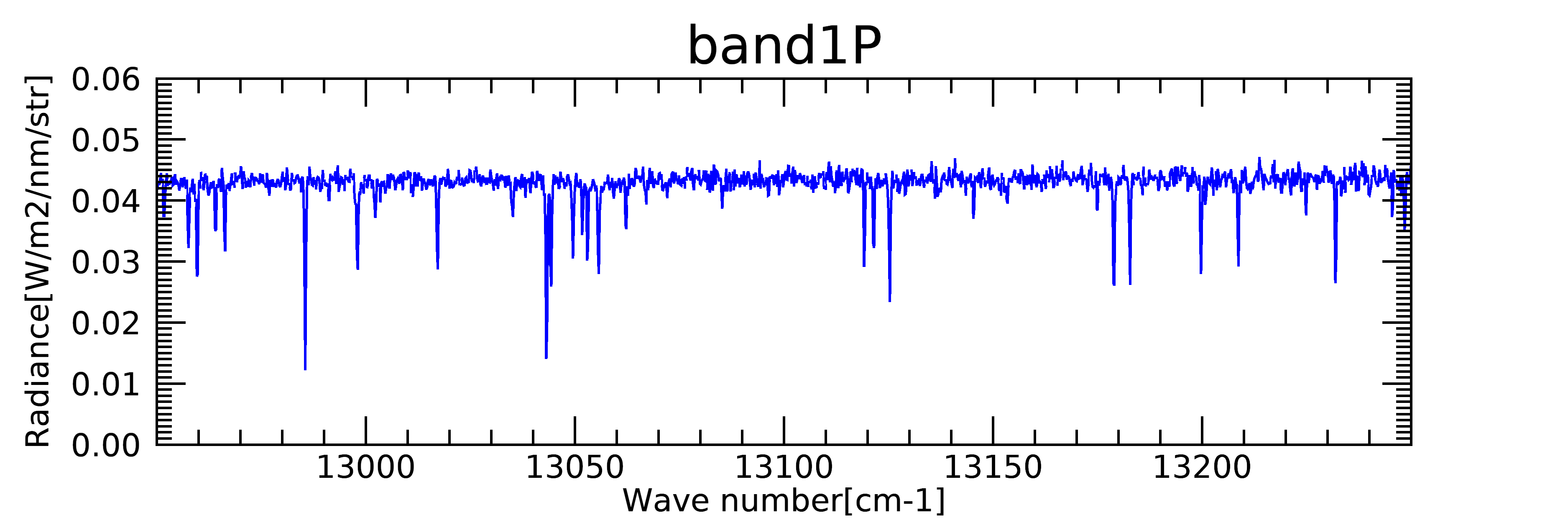 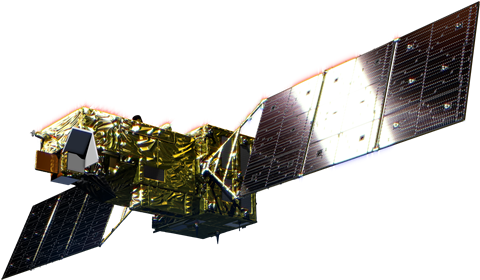 FTS-2(band1)
: timing①
■day2 : Waning gibbous moon
0.77[μm]
0.75[μm]
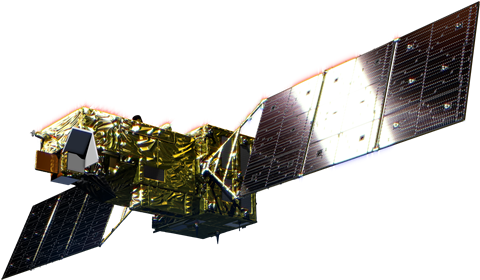 The advantage of FTS-2 lunar calibration data
High-frequency observation (almost every month)
Long-term dataset (over 5 years)
phase angle around ±7-8[deg],  less lunar polarization (Coyne and Pellicori, 1969, Toledano et al., 2023)
Moon
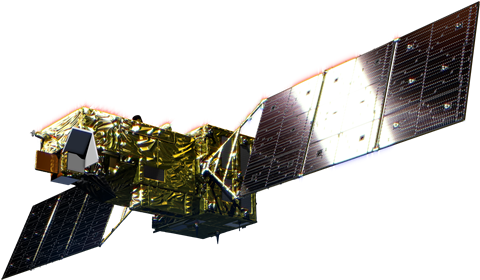 FTS-2(band1~3)
: timing③
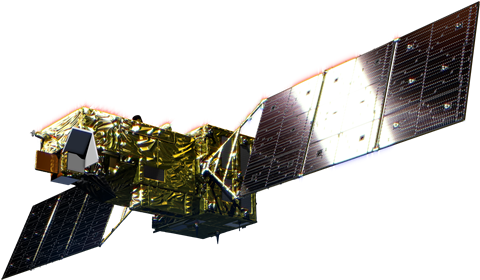 FTS-2(band1~3)
: timing②
6
GOSAT/FTS-2 radiance degradation
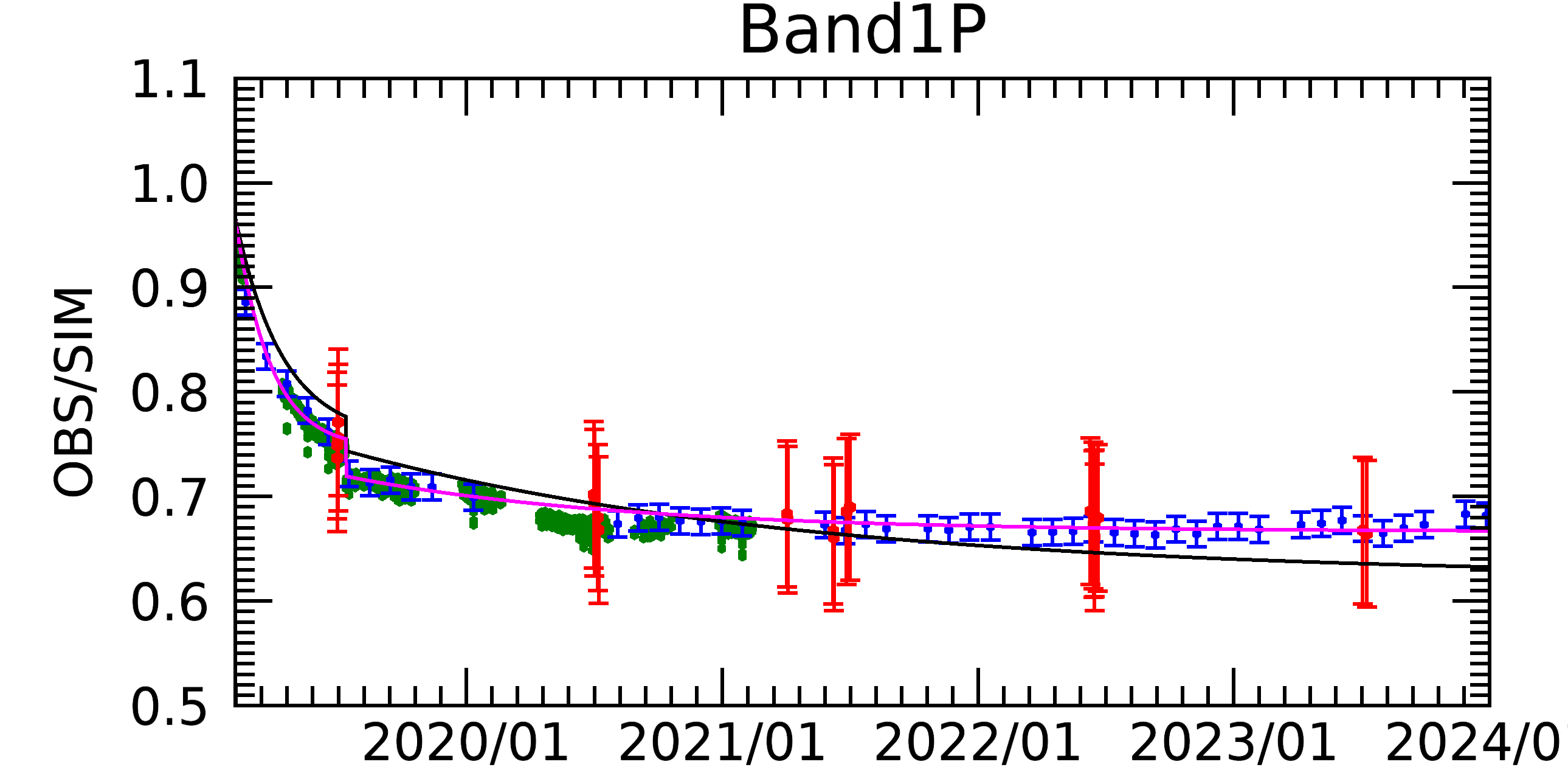 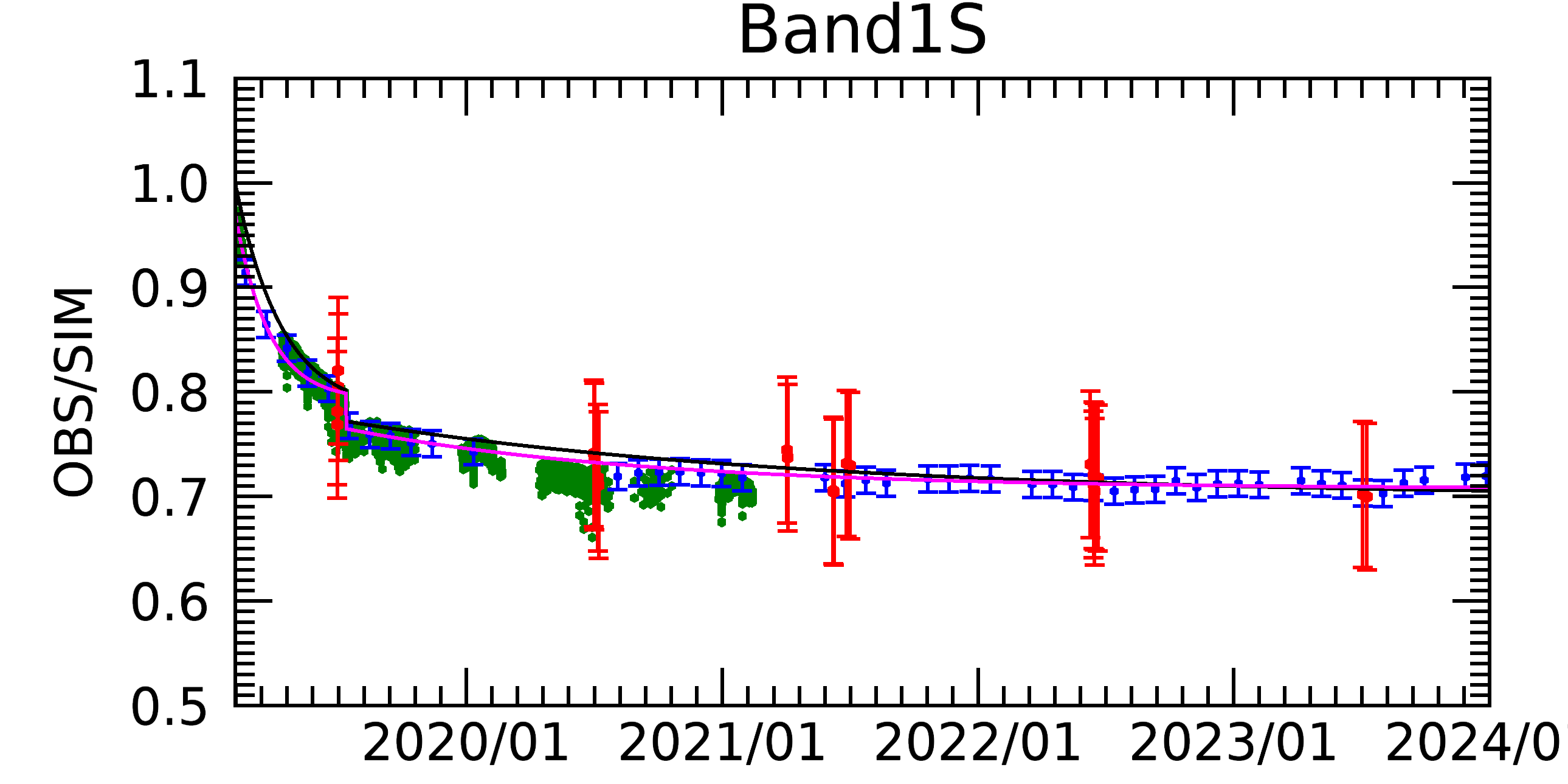 ーRDF2024 (L1B V220.221) New
ーRDF2020 (L1B V220.220) Old
・Solar diffuser calibration
・Lunar calibration
・RRV vicarious calibration
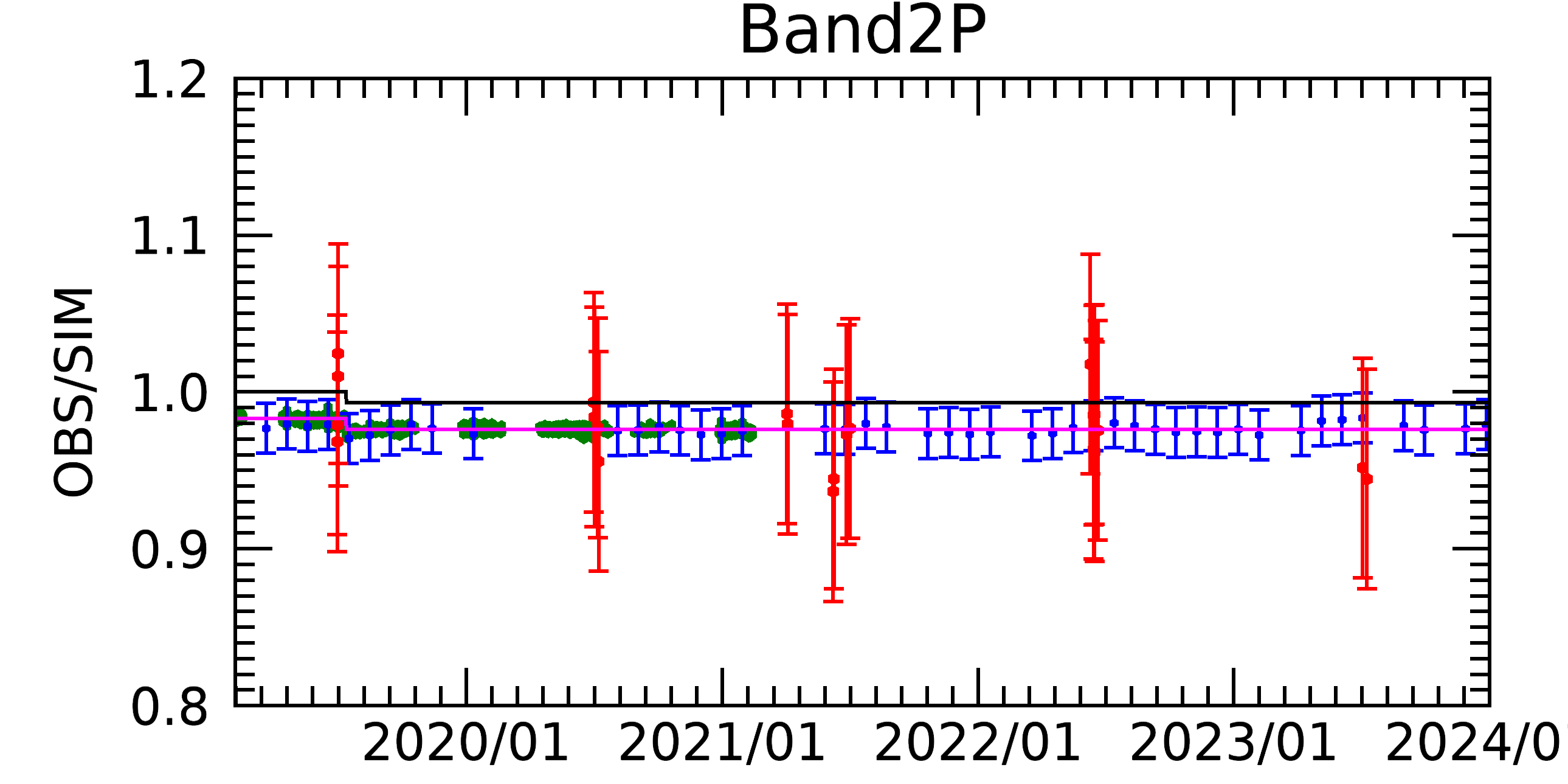 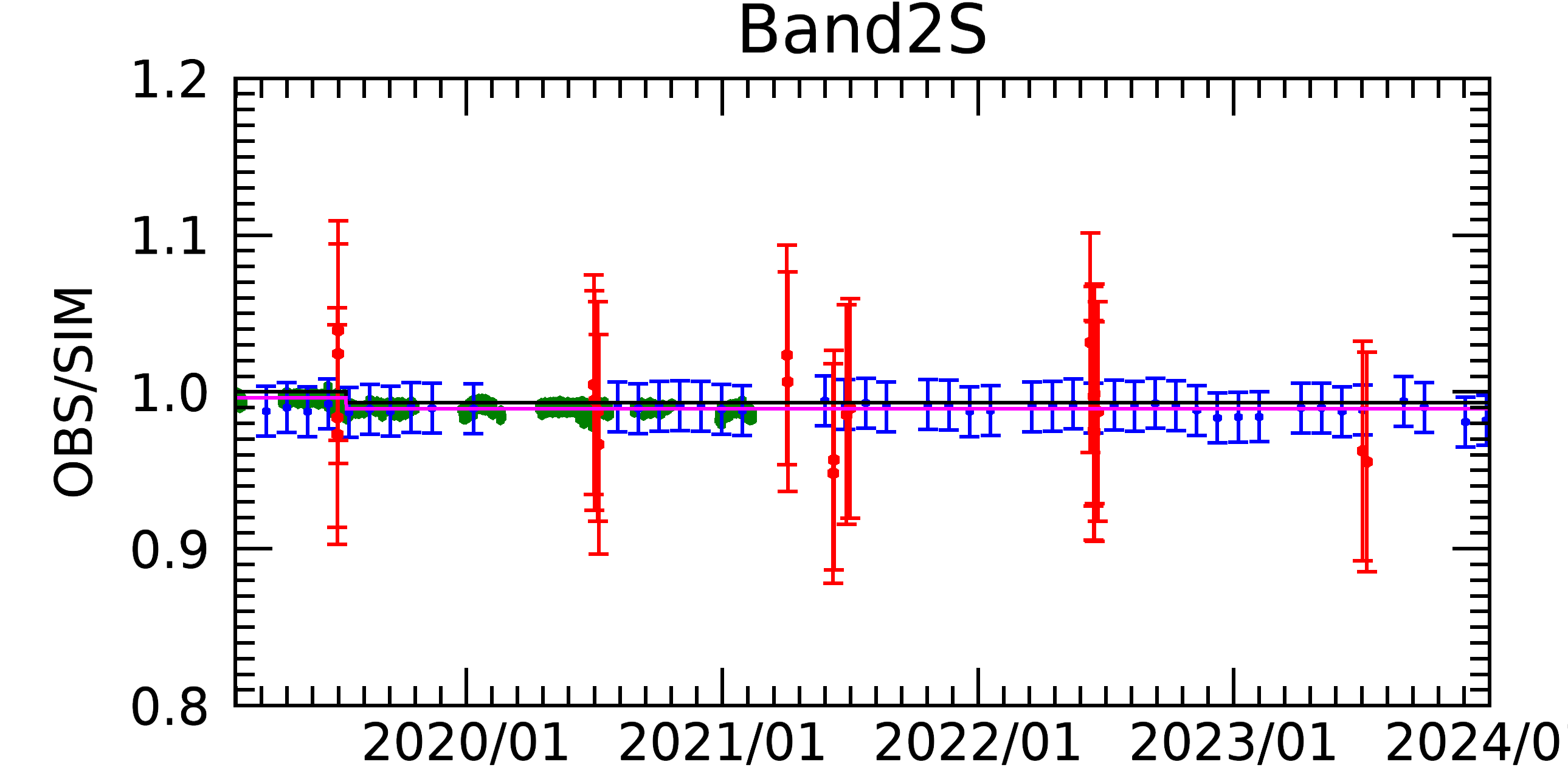 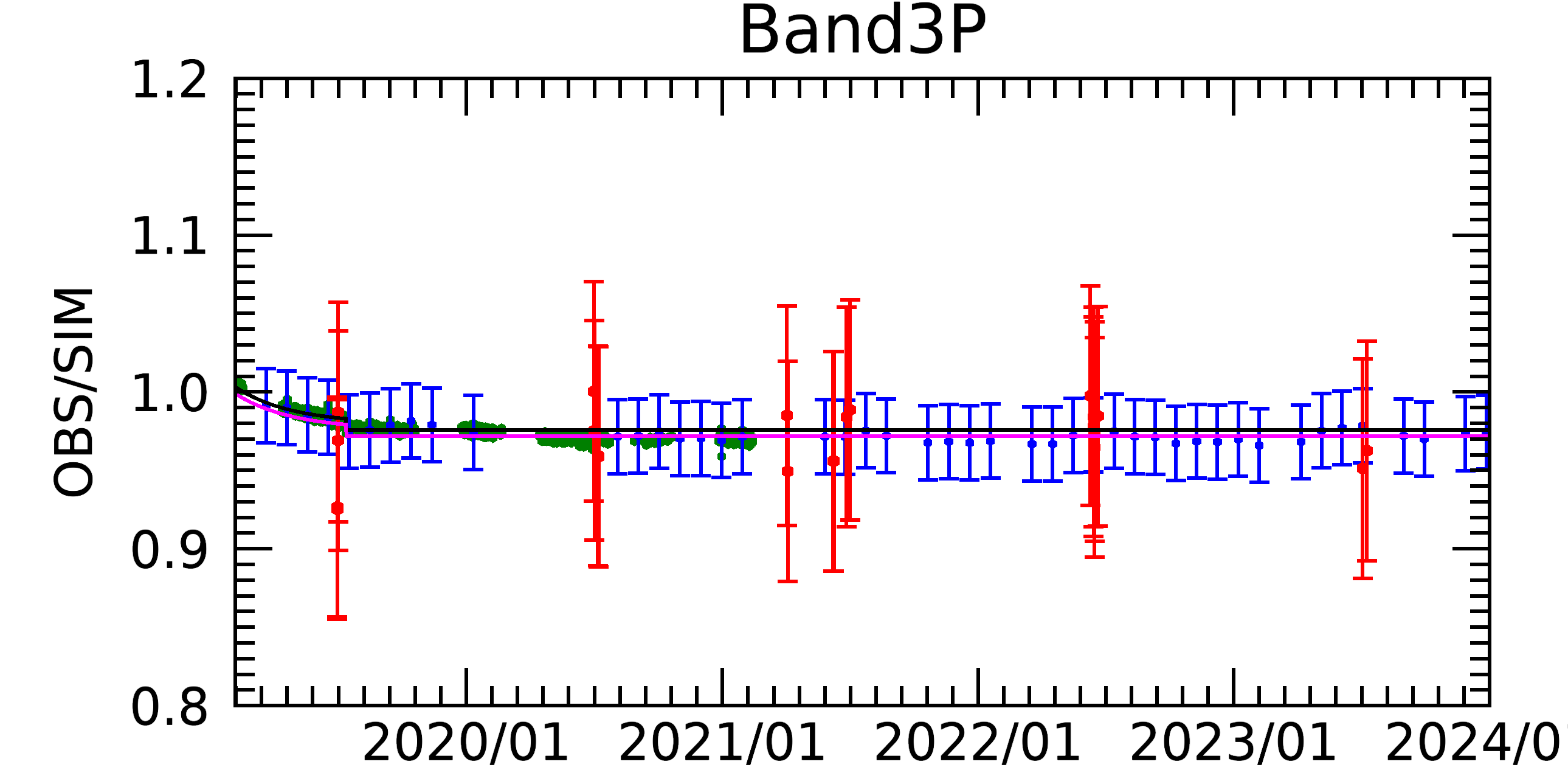 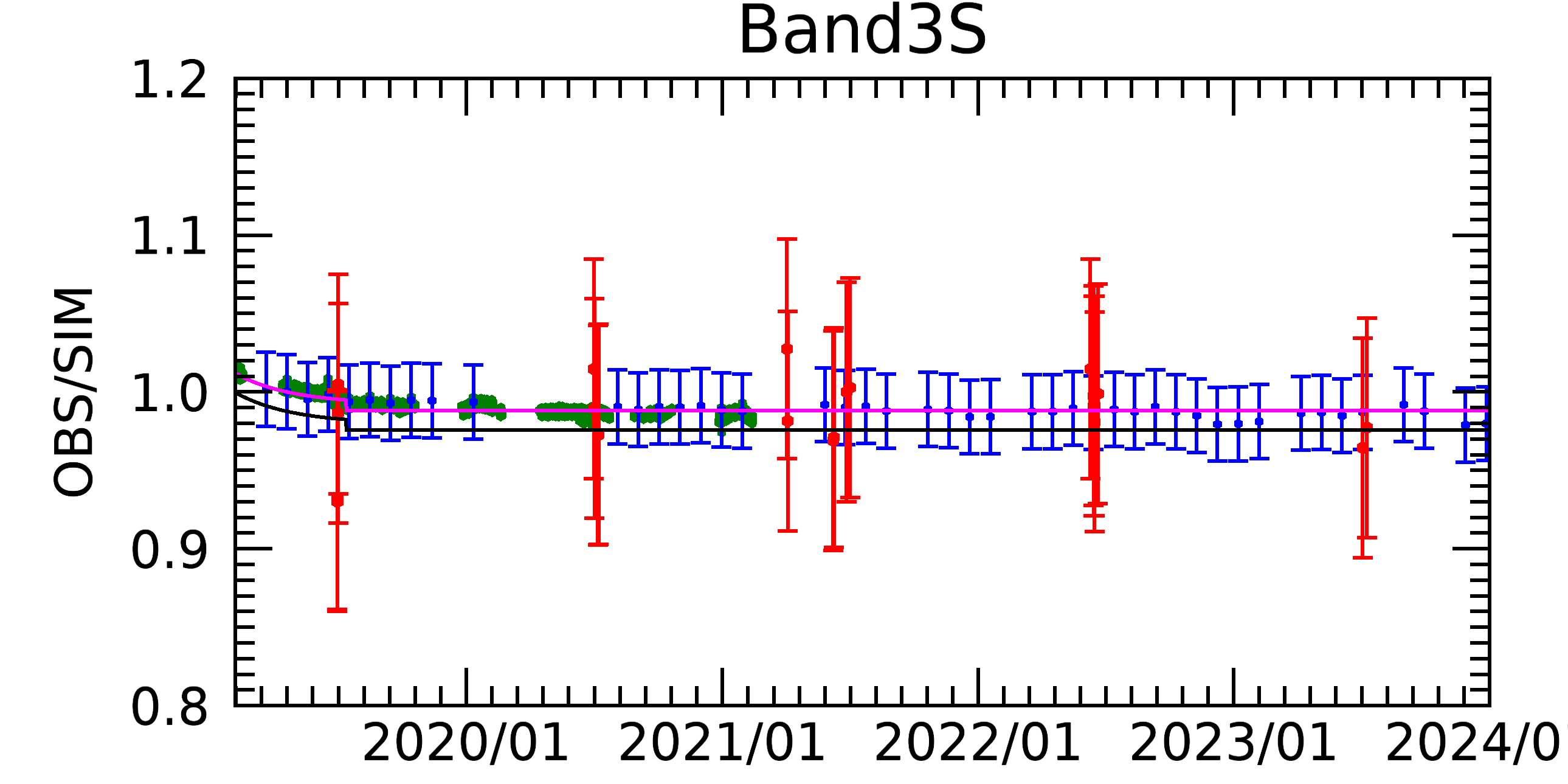 The GOSAT-2 radiance degradation curve was estimated from solar diffuser calibration before. 
New radiance degradation curve was estimated from 5-year lunar calibration. 
This curve was scaled to the Railroad Valley vicarious calibration results.
7
GOSAT-2/CAI-2 lunar calibration
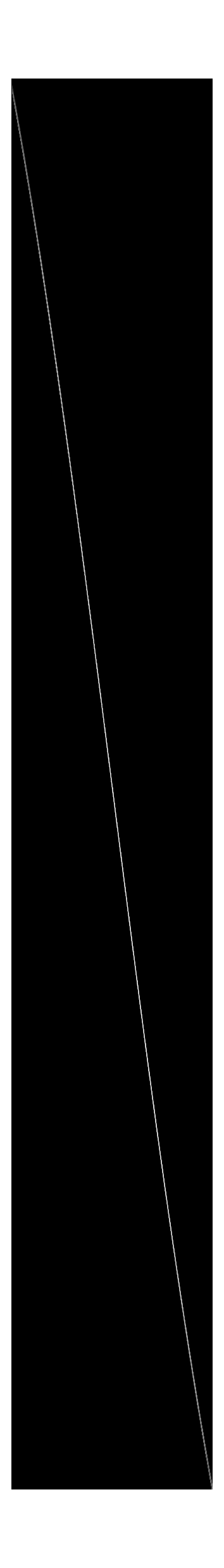 GOSAT-2 Lunar Calibrations are operated in two days around full moon (phase angle ~ ±7-8 [deg]).
■day1 : Waxing gibbous moon
■CAI-2 Lunar Calibration
Moon
CAI-2 CT scan
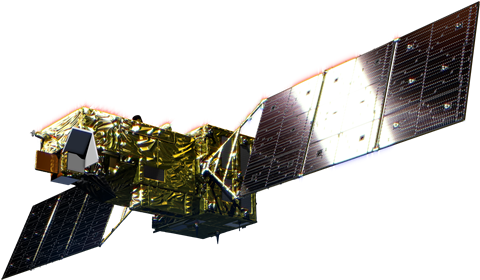 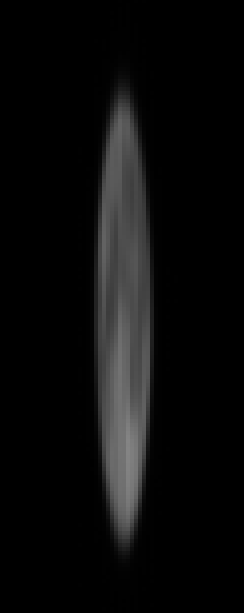 Moon
●Cross Track(CT) Scan in day1 path
・Scanning in the CT direction only once.
・Used for the evaluation of pixel-to-pixel sensitivity difference.

●Along Track(AT) Scan in day2 path
・Scanning in the AT direction 4 times
・Used for the evaluation of radiometric degradation.
Moon
Array detectors
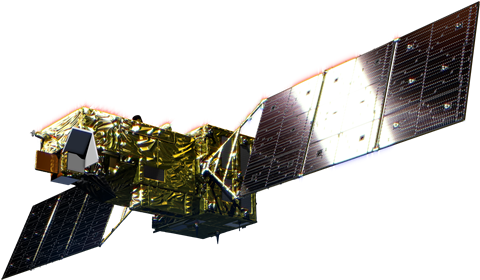 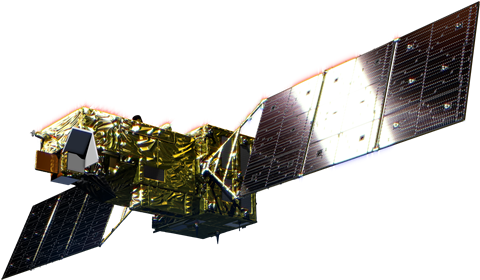 ■day2 : Waning gibbous moon
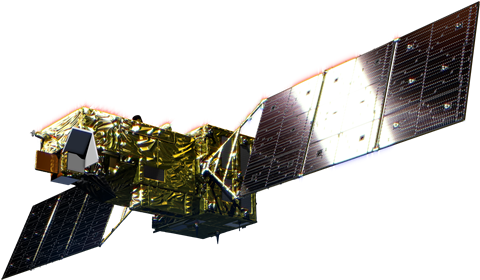 CAI-2 AT scan
Moon
The advantage of CAI-2 lunar calibration data
High-frequency observation (almost every month)
Long-term dataset (over 5 years)
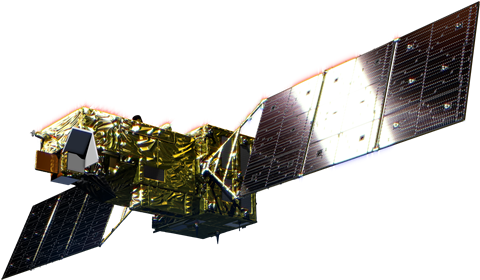 Array detectors
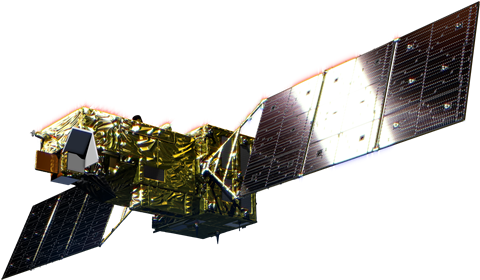 ~12 pixels
8
GOSAT-2/CAI-2 radiance degradation
■Radiance degradation curve estimated from Lunar calibration
B06-B10
B01-B05
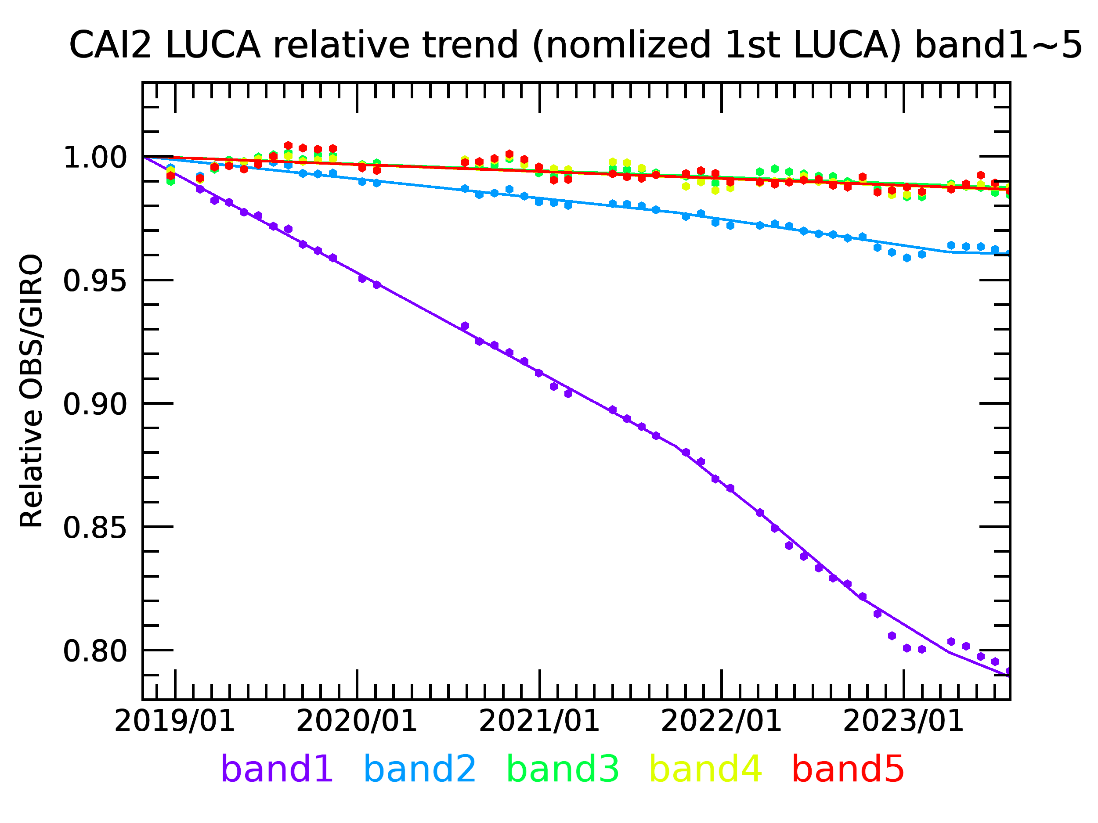 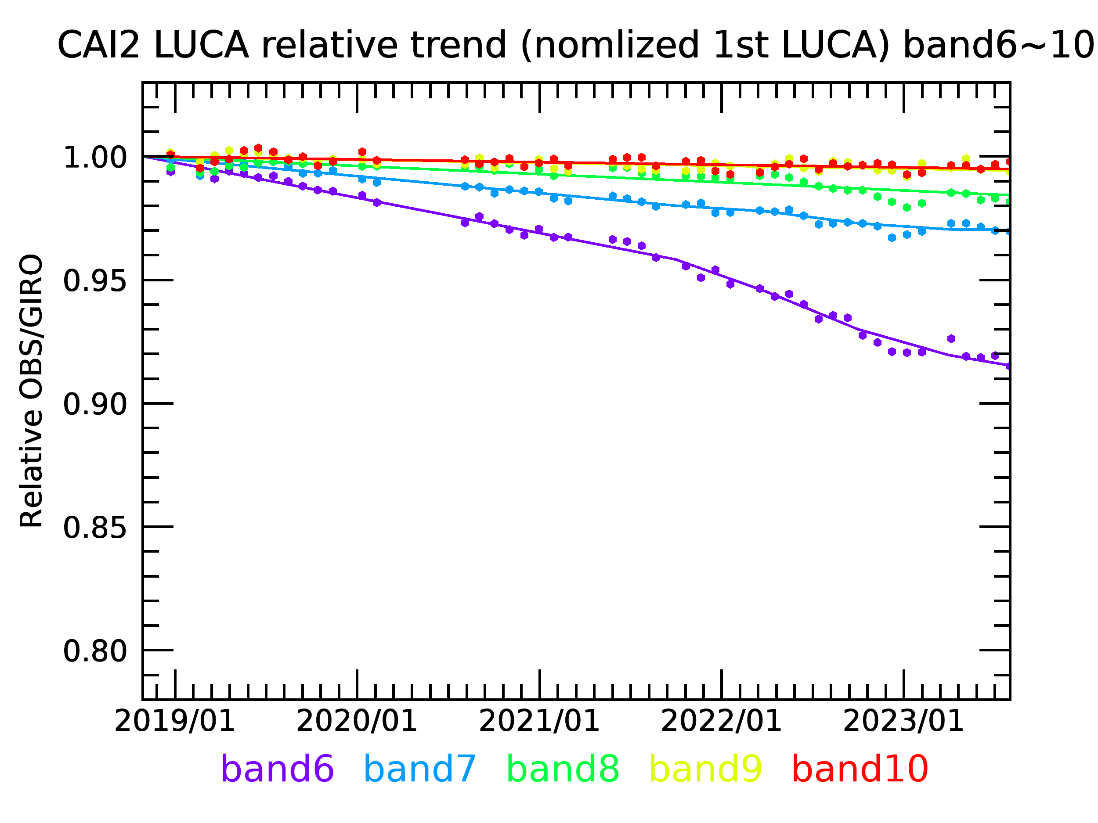 The shorter wavelength bands have larger degradation.
B07(0.546μm)
B02(0.441μm)
B06(0.377μm)
B01(0.339μm)
■Radiance degradation factor combined with Lunar calibration and Vicarious calibrations
B01(0.339μm)
B02(0.441μm)
Vicarious calibration results that evaluated at the Railroad Valley, USA
Cross-calibration results using other satellite data(ex. VIIRS)
Degradation curve estimated from Lunar Calibration results
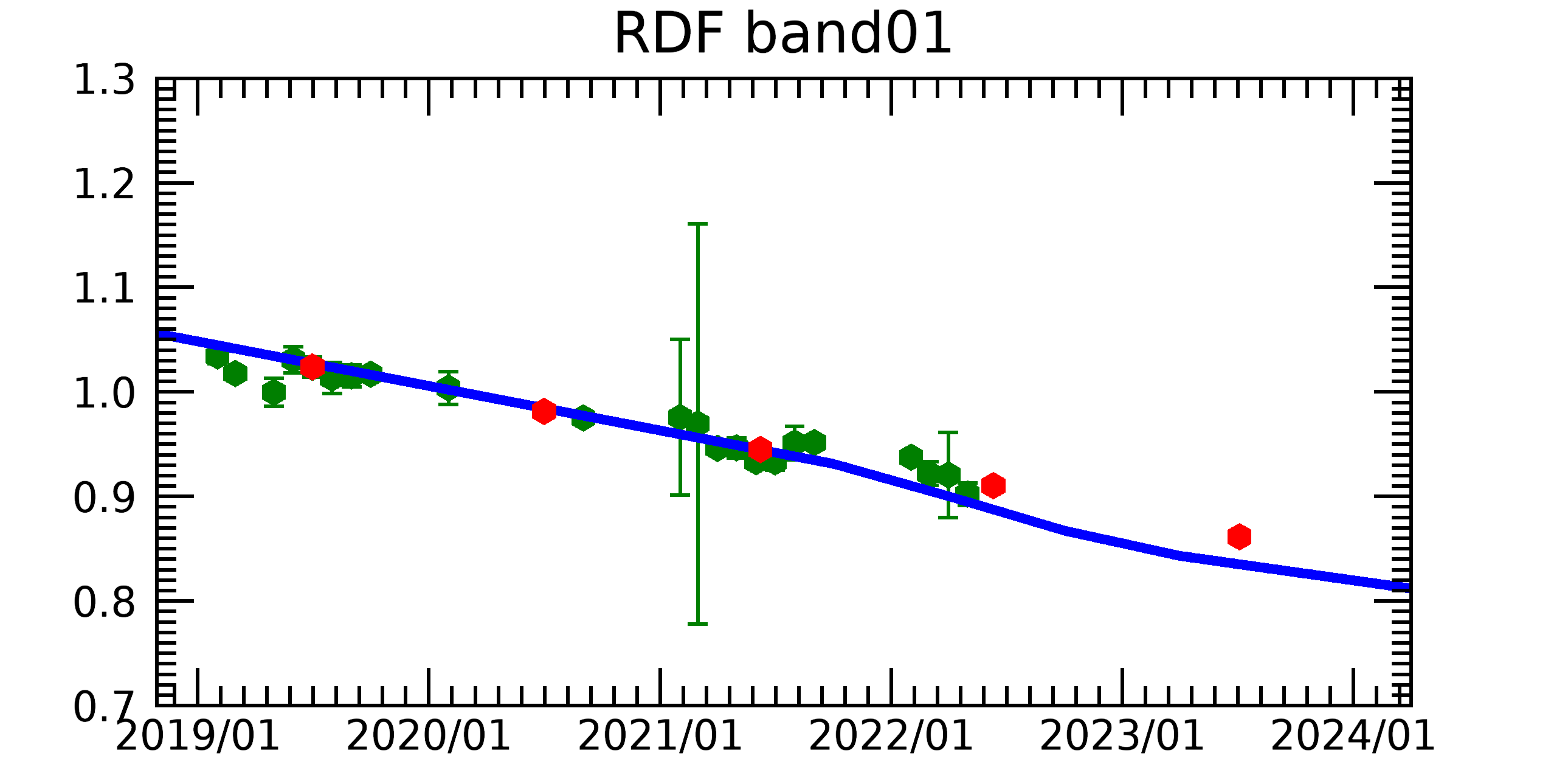 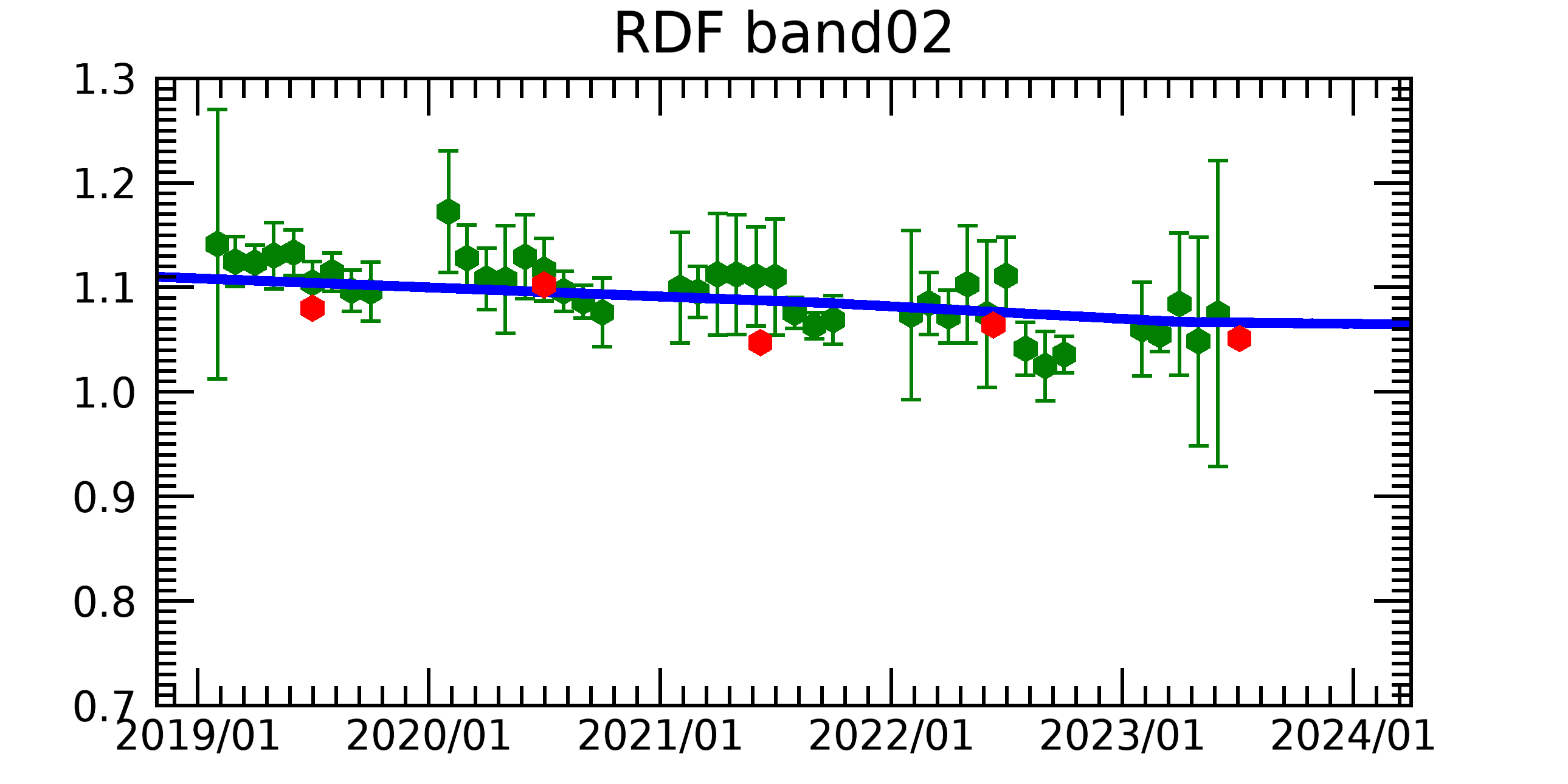 OBS/SIM
OBS/SIM
9
International collaboration for GHG sensors calibration
2008       09        10       11       12       13       14       15       16       17       18       19      20      21　　22     23
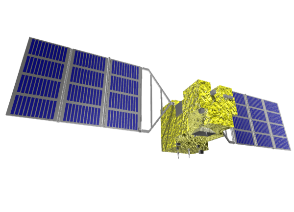 Radiometric calibration
Prelaunch
X-CAL
Annual Vicarious Calibration at the desert playa in Nevada
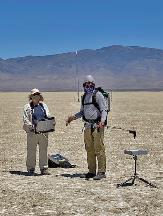 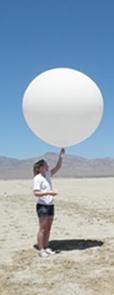 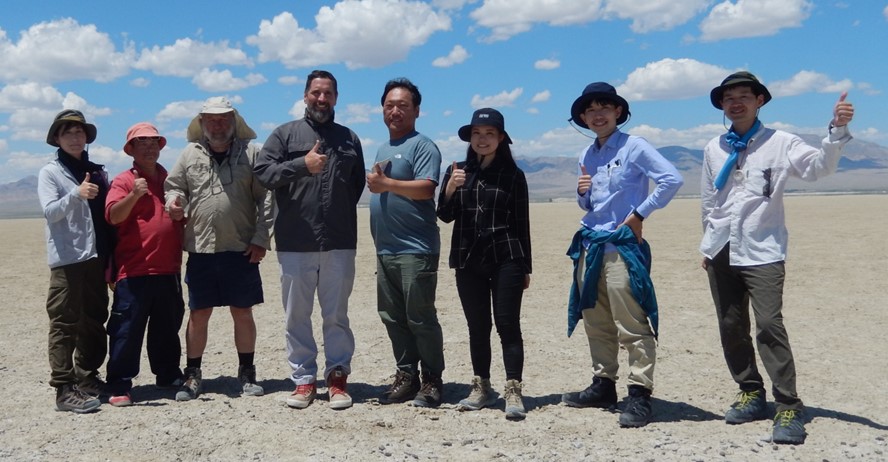 CO2 & CH4 profile
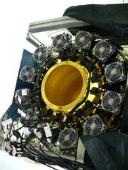 In situ CO2 and CH4 on AJAX
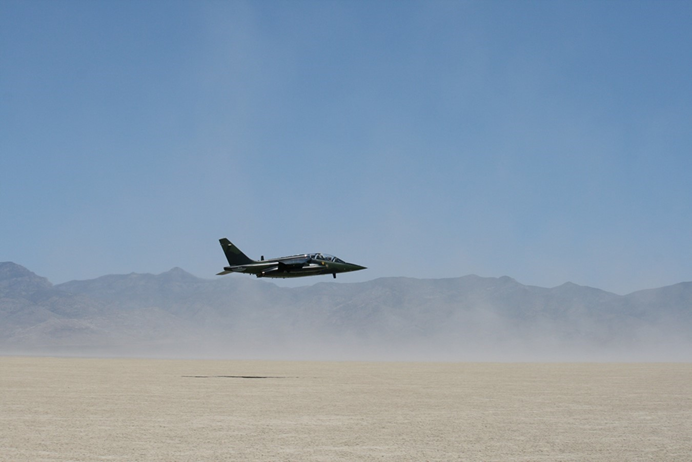 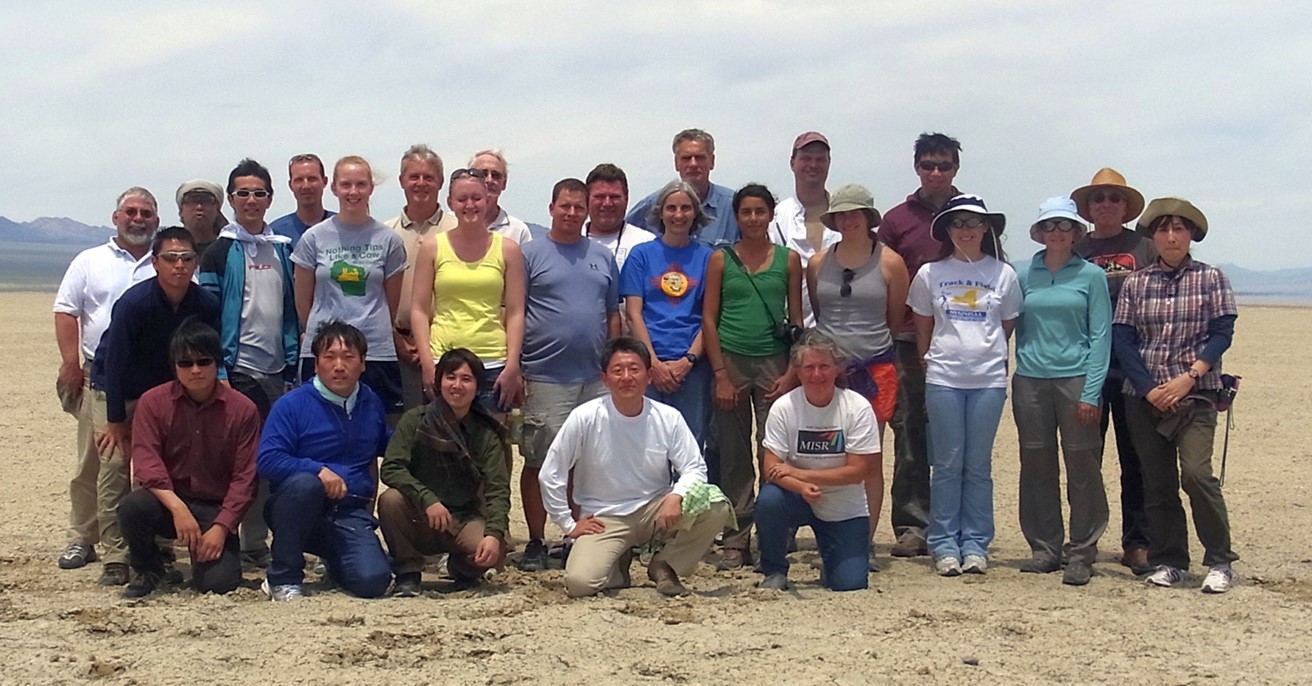 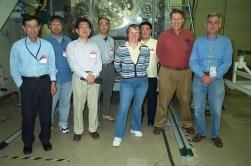 XCO2 & XCH4
GOSAT OCO-2
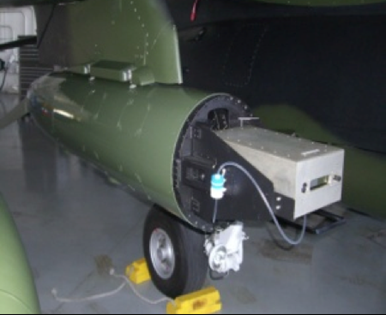 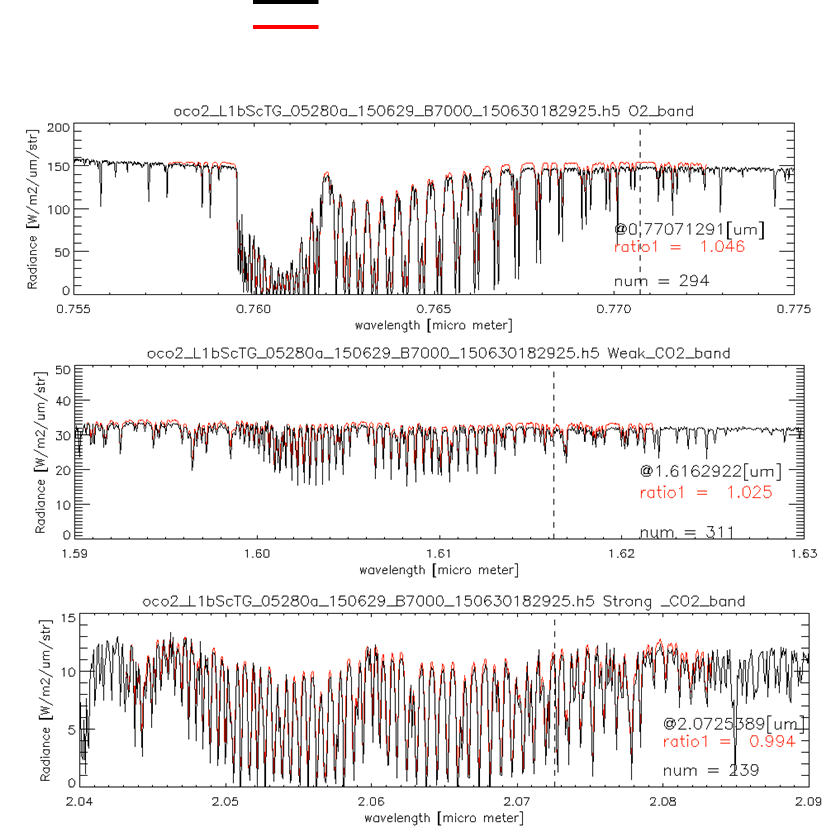 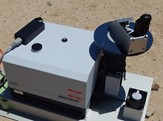 Column with EM-27 FTS
Coincident Target
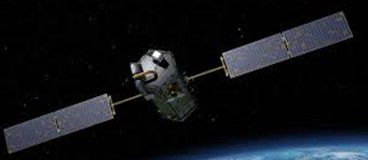 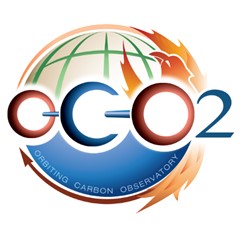 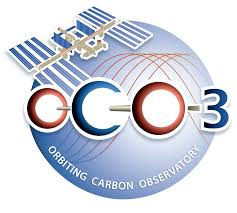 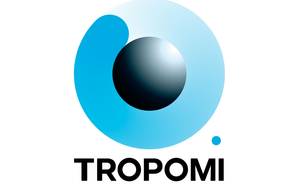 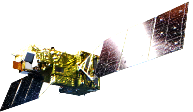 Calibrated GOSAT and OCO-2 radiance spectra agrees within 5% for all bands.
10
Railroad Valley target by 5 GHG sensors
GOSAT-2
RRV 2022 Summer Campaign schedule
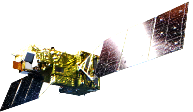 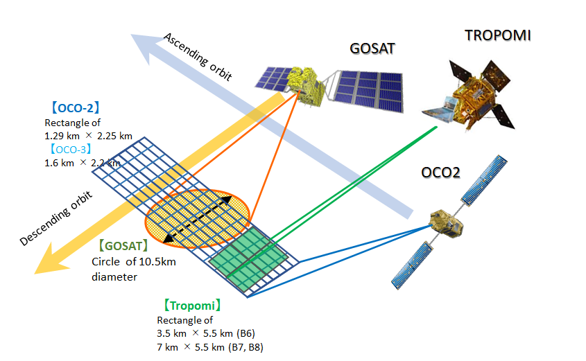 Good conditions for all sensors come every 48 days.
OCO-3
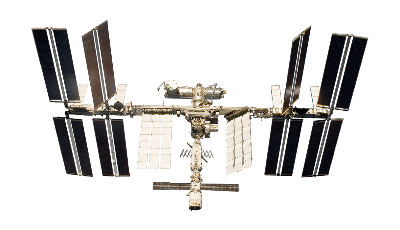 11
RRV vicarious calibration for GHG sensors
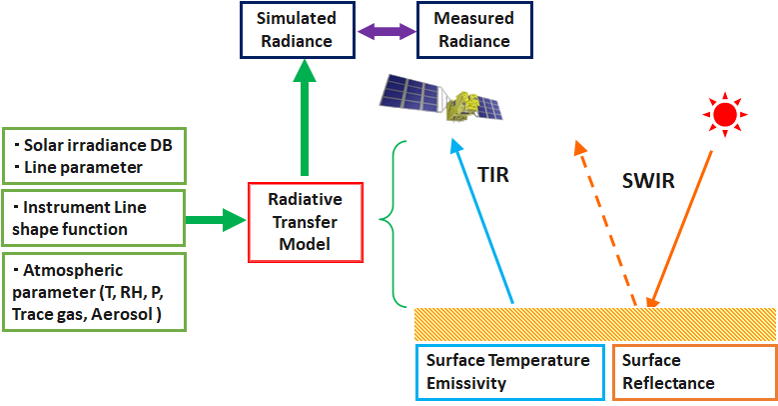 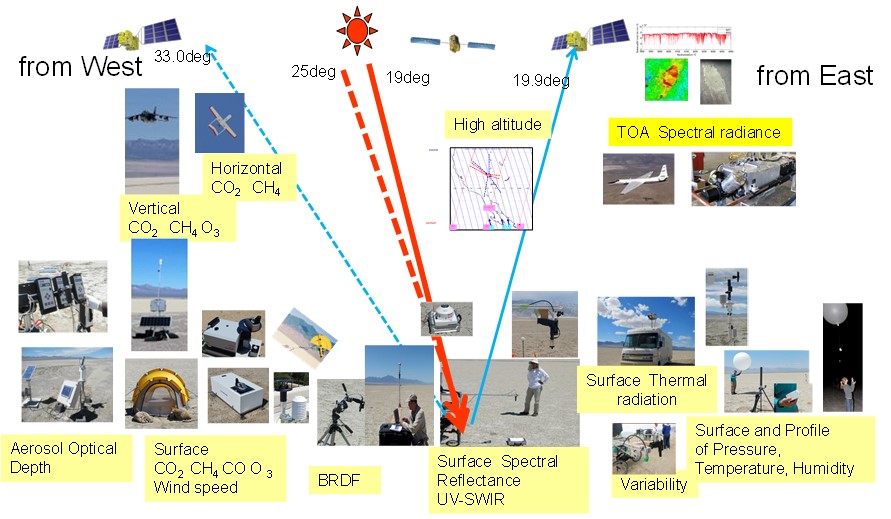 Key parameters
(1) Surface reflectance inhomogeneity correction
(2) Surface BRF correction
(3) Solar database
(4) Atmospheric parameter
We will calculate all 5 sensors for validating radiometric calibration accuracy by the same target.
12
Vicarious calibration for GHG sensors
Jun23,2023
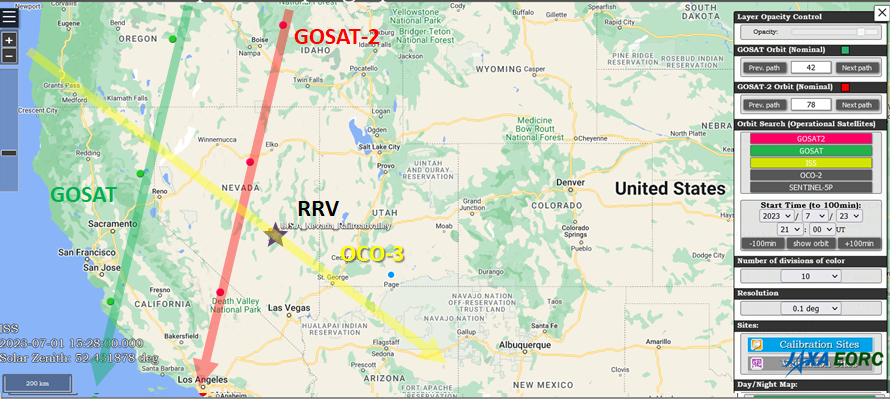 https://www.eorc.jaxa.jp/GOSAT/GOSAT_Optimization/index.html
Observation
Simulation
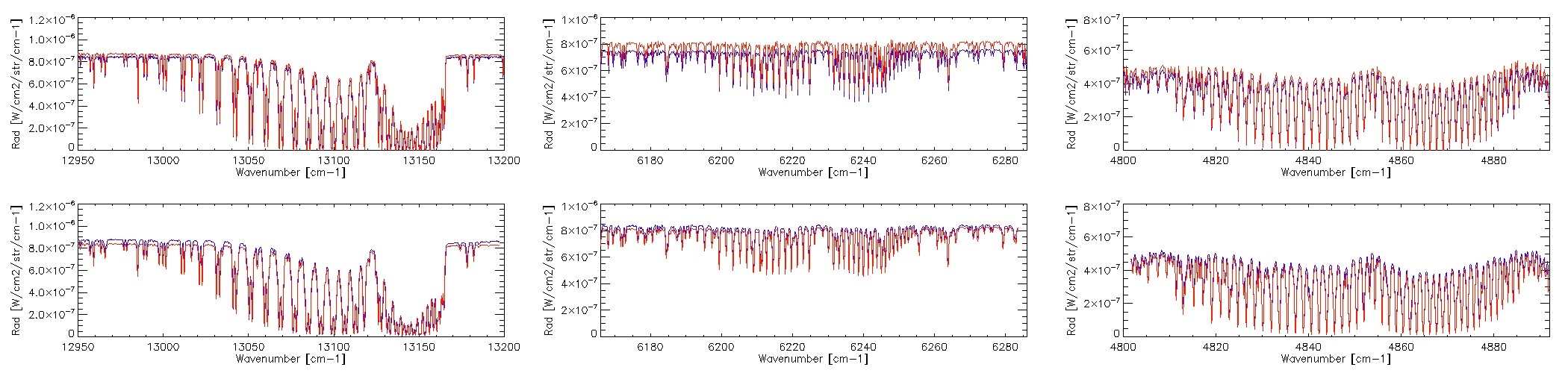 GOSAT-2 V220220
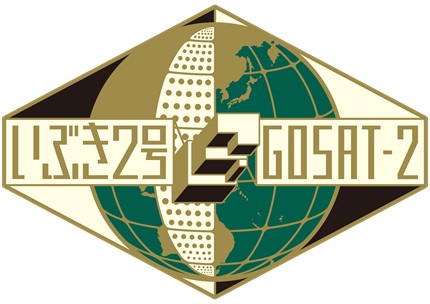 OCO-3 V10r
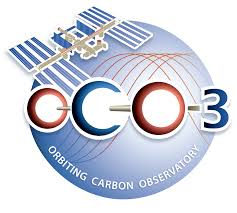 13
Intercomparison of GHG sensors simultaneous measurements at RRV
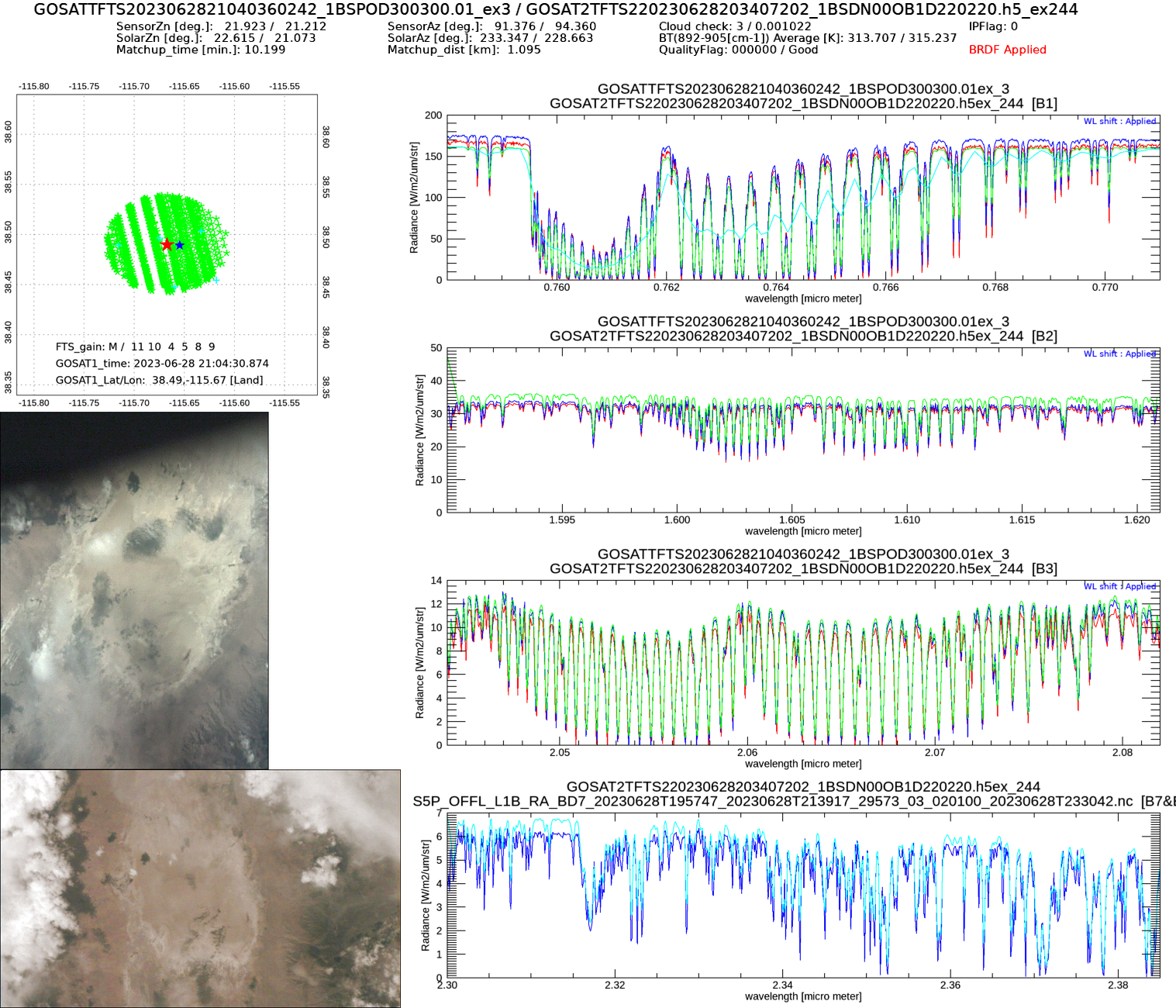 2023/06/28
GOSAT    (21:04) V300
GOSAT-2 (20:54) V200
OCO-2     (20:53) B11r
OCO-3
TROPOMI(20:51)
All sensors SatZA=20-23deg
BRDF applied
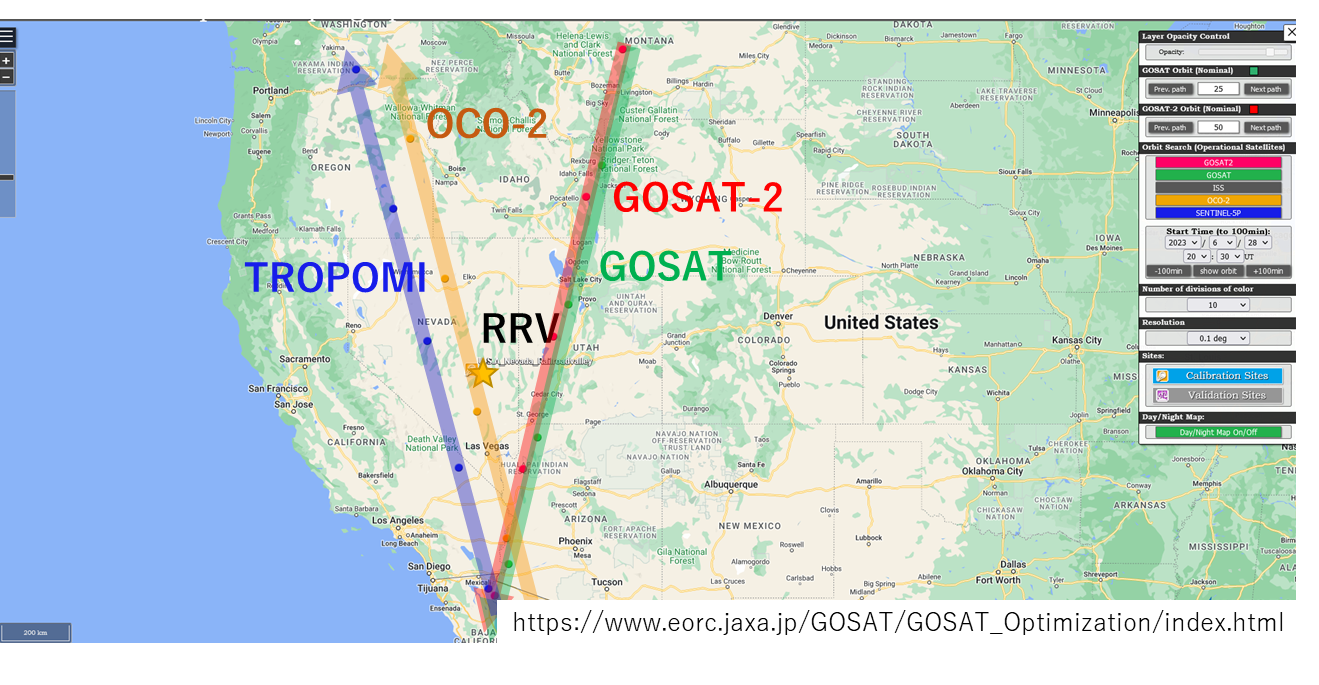 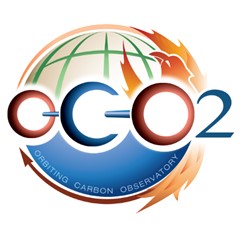 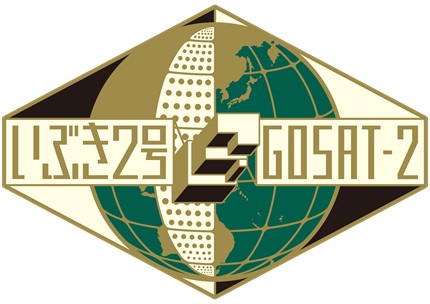 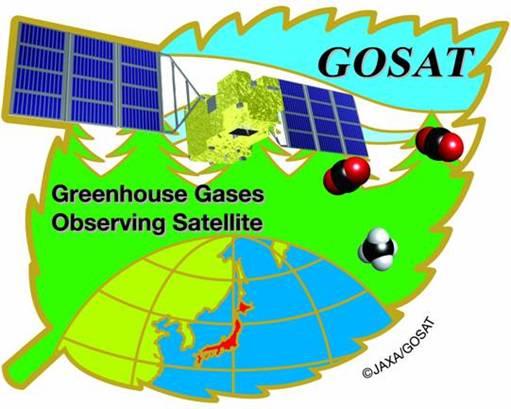 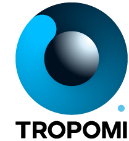 14
Intercomparison of GOSAT and GOSAT-2 at simultaneous observations
GOSAT-2 FTS-2 V220.221 (New) minus GOSAT FTS V300
GOSAT-2 FTS-2 V220.220 (Old) minus GOSAT FTS V300
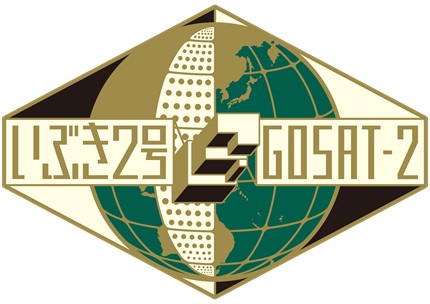 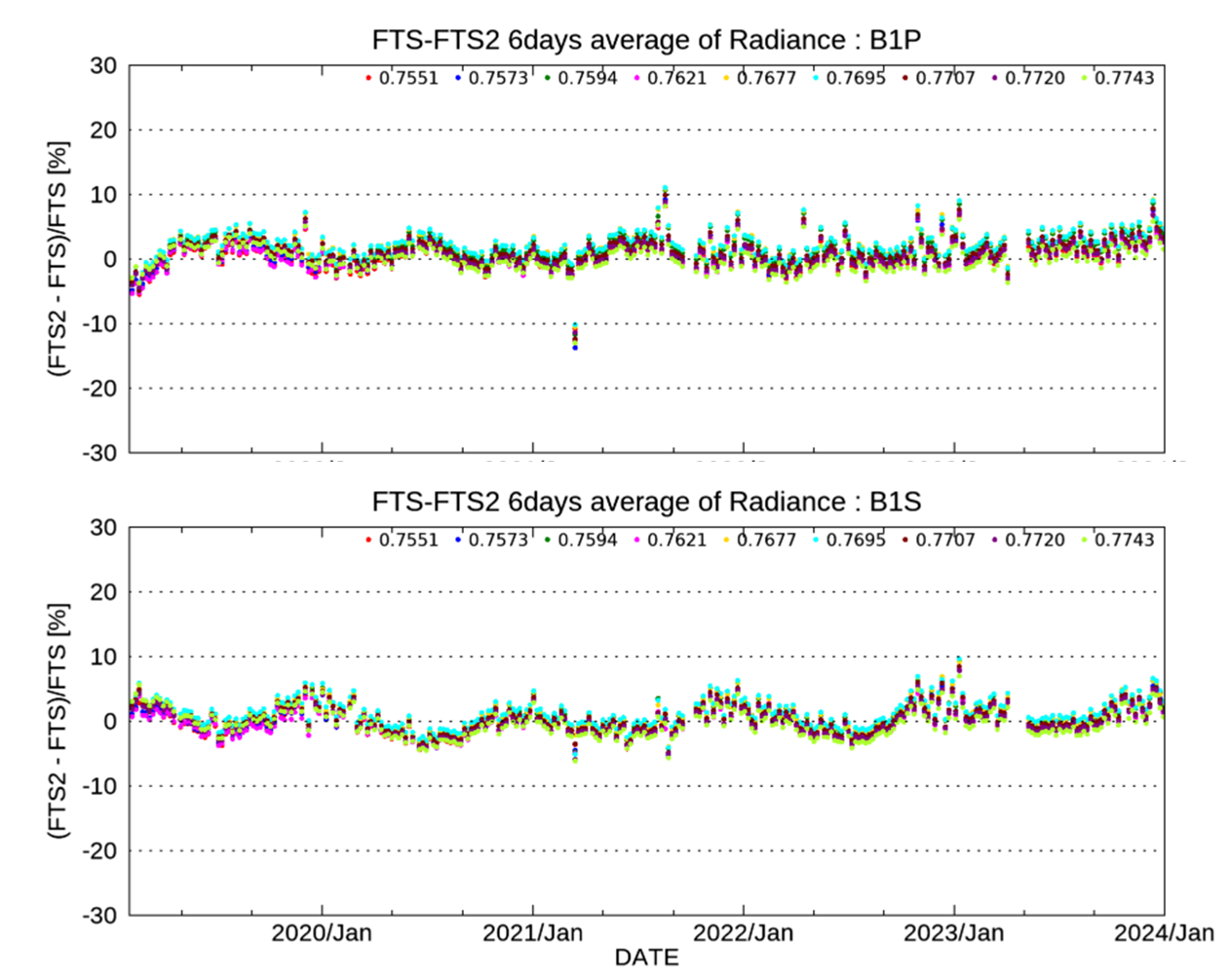 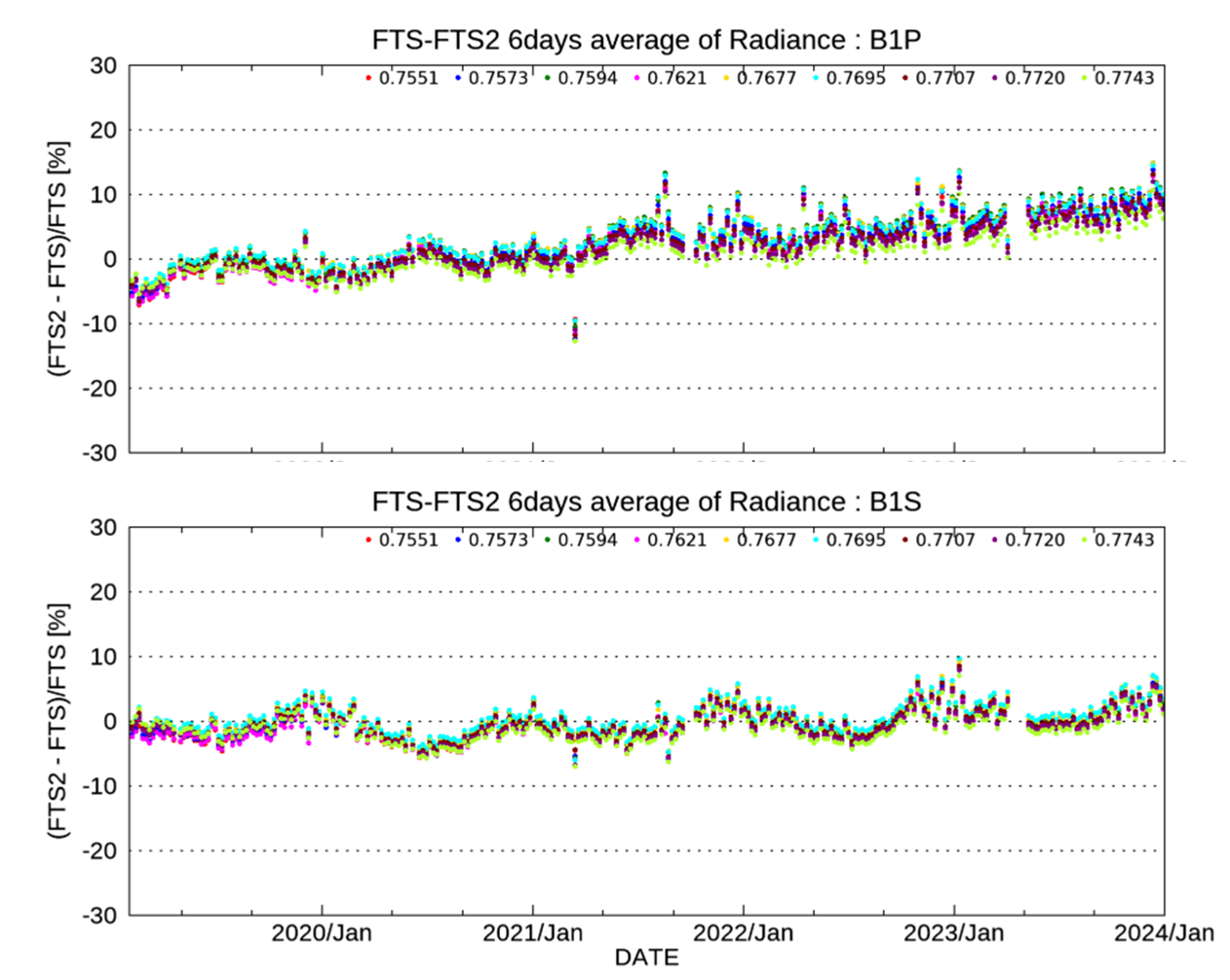 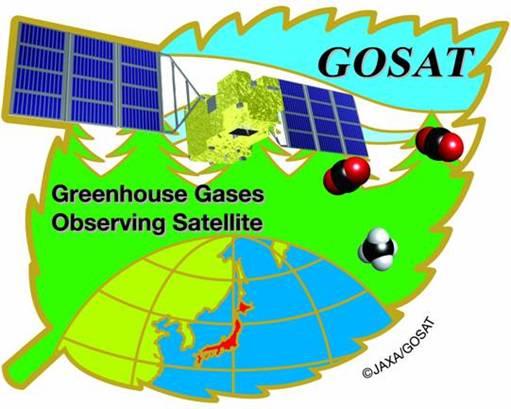 GOSAT is well-calibrated in long term. New version of the GOSAT-2 radiance is confirmed to become better during 2019-2023.
15
Summary
GOSAT has been operated normally over 15 years since 2009, GOSAT-2 over 5 years since 2018.
GOSAT and GOSAT-2 have been currently operated the on-orbit radiance calibrations by solar diffuser and lunar calibration, respectively. 
Vicarious calibration has been conducted at Railroad Valley in collaboration with OCO team and TROPOMI.
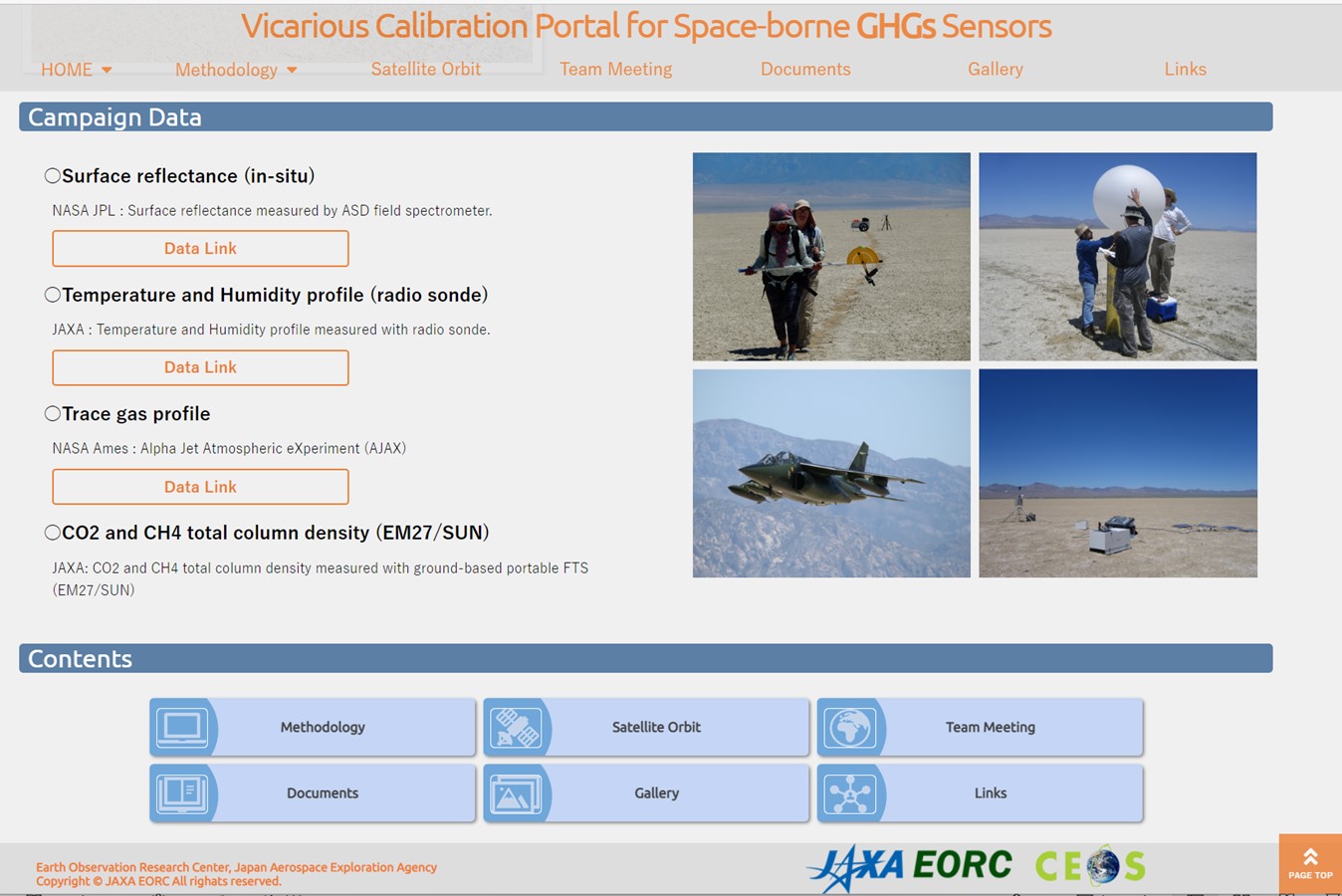 https://www.eorc.jaxa.jp/GOSAT/GHGs_Vical/index.html
The Railroad Valley field data are available from VCAL portal site.
VCAL team meeting is held every 3-4 months. Next meeting: 12-13UTC, Friday, April 26, 2024.
RRV Campaign 2024: TEMPO team will be joined. OCO-3 will be back from ISS storage.
16